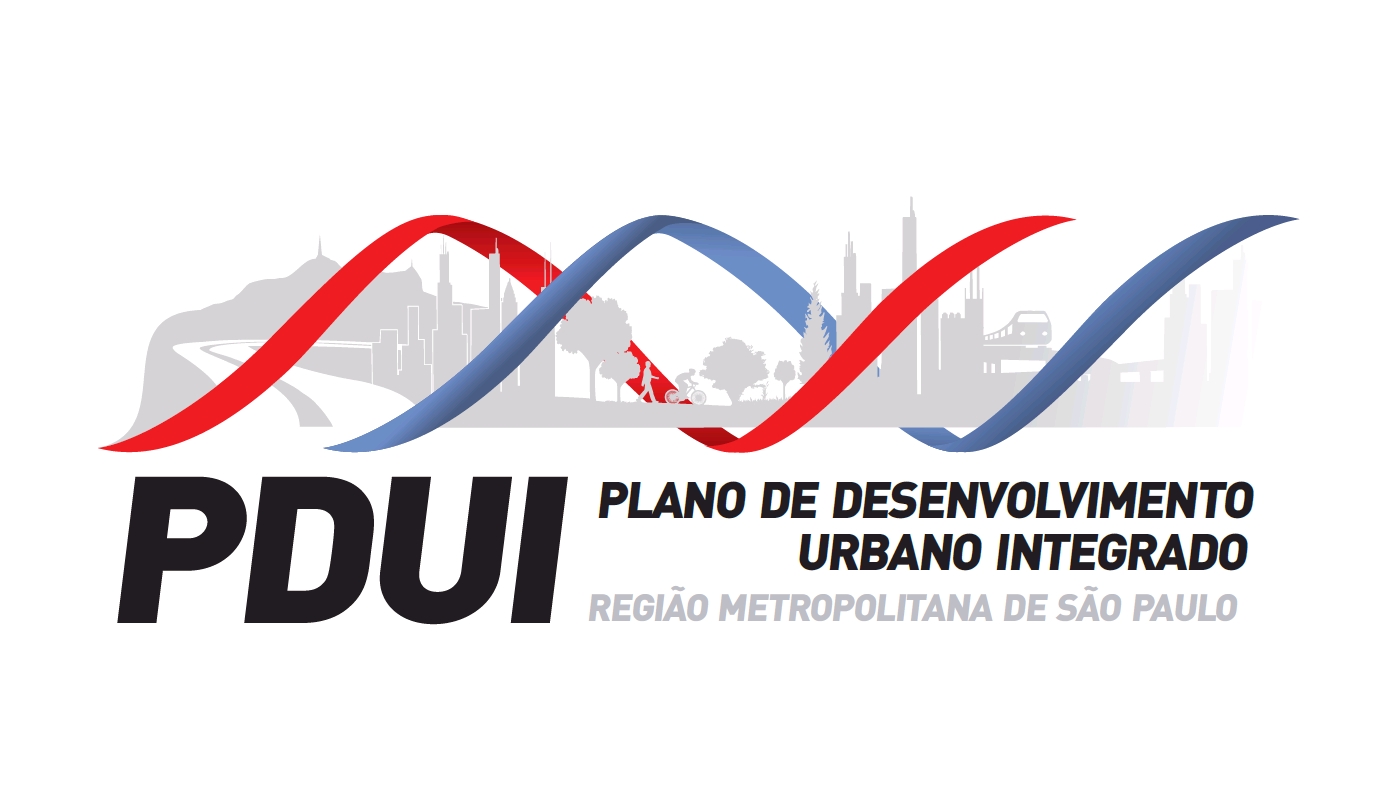 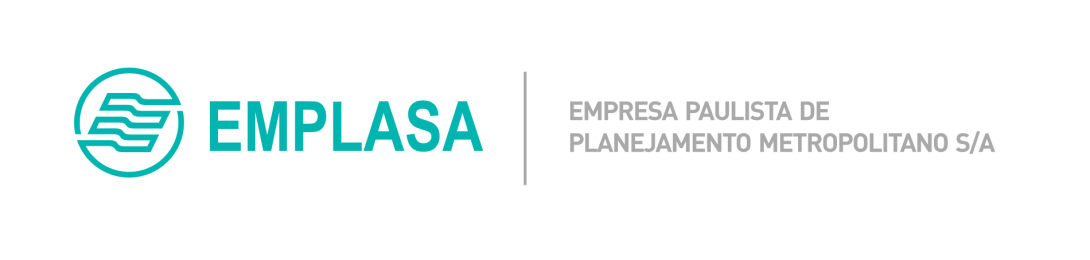 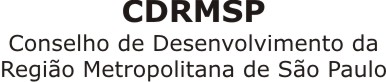 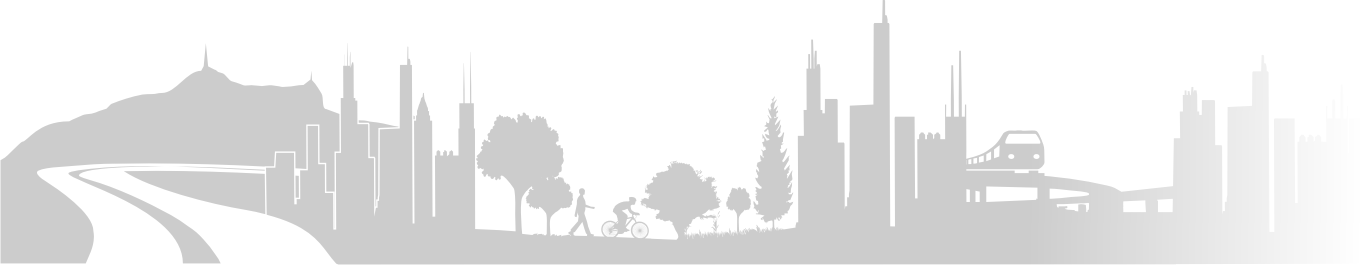 Dados Estatísticos
Contribuições ao Caderno Preliminar de PropostasCritérios de Análise
1 – É do escopo do PDUI?
2 – Está ligado a qual capítulo do Caderno Preliminar de Propostas?
3 – Tem transversalidade com outro tema ou capítulo?
4 – Necessita de análise conjunta?
5 – Necessita desmembrar?
6 – Já se encontra contemplado?
7 – Necessita de outras informações?
8 – Podemos incluir integralmente ou parcialmente a uma Proposta Estruturada?
9 – É necessário fazer nova Proposta Estruturada?
10 – Preparar justificativa
Contribuições ao Caderno Preliminar de PropostasFicha de Análise
DESENVOLVIMENTO ECONÔMICO, SOCIAL E TERRITORIAL   	              C - 057
 
Mapeamento, por município, das atividades produtivas segundo segmento. 
 

Encaminhamentos: Nova proposta – Descentralização Econômica
 
 

Justificativa: O SIM / Emplasa prevê a inclusão de diversas informações georreferenciadas para uma melhor visualização espacial das atividades econômicas.
 

 
FPICs relacionadas
( )Habitação e Vulnerabilidade Social ( )Mobilidade, Transporte e Logística 
( )Ordenamento Territorial ( )Meio Ambiente, Saneamento e Recursos Hídricos
Grupos de Trabalho - Estratégias para Ação Metropolitana Rede de Centralidades
Objetivos 

Definir as diretrizes gerais e o mapa de “Centralidades” que vão constar nos produtos finais do PDUI.

Propor uma rede policêntrica, indicando áreas para ampliação ou desenvolvimento de centralidades.
Grupos de Trabalho - Estratégias para Ação Metropolitana Rede de Centralidades
Atividades 

Definição dos atributos que caracterizam uma centralidade por fatores físicos, de localização e regulamentação. 
Com base na metodologia adotada, foram definidas quatro áreas que podem ser qualificadas de forma a serem centralidades de dimensão regional. 
Cada uma das centralidades sugeridas teve a sua área de abrangência corroborada em reuniões que envolveram os representantes dos municípios envolvidos.

 Prazo para conclusão dos trabalhos: 2 reuniões
Grupos de Trabalho - Estratégias para Ação Metropolitana Enfrentamento da Precariedade Habitacional
Revisão das propostas sobre habitação e precariedade redigidas pela Emplasa e consignadas no Caderno Preliminar de Propostas (Propostas Estruturadas):
Análise de todas as contribuições ao Caderno Preliminar
Compatibilidade entre as contribuições e as propostas estruturadas
Avaliação das contribuições recebidas depois das audiências públicas
       
 Nova redação das propostas sobre habitação e precariedade (Propostas Estruturadas) para maior abrangência e acolhimento das contribuições recebidas depois das audiências públicas.
Grupos de Trabalho - Estratégias para Ação Metropolitana Enfrentamento da Precariedade Habitacional
Definição das metas e indicadores

As metas de implantação devem ser vinculadas aos programas estratégicos da principal proposta de habitação

A segunda proposta redigida (estruturada) diz respeito ao modelo de gestão para habitação: envolve a concepção das formas de intervenção e não o desenho institucional

Prazo para conclusão dos trabalhos: 2 reuniões
Grupos de Trabalho - Estratégias para Ação Metropolitana Gestão de Riscos
Objetivos

Analisar caderno preliminar de propostas

 Analisar contribuições da Plataforma PDUI

 Produzir documento síntese das propostas + contribuições

 Analisar mapeamentos de áreas de risco existentes  - Sistema de Informações Metropolitanas (SIM)

 Propor organização dos mapeamentos e sua utilização no PDUI e no SIM
Estratégias para Ação MetropolitanaGestão de Riscos
Próximas atividades 

 Produzir documento síntese das propostas + contribuições + sugestões ao caderno preliminar

 Analisar mapeamentos de áreas de risco existentes  - Sistema de Informações Metropolitanas (SIM)  
    
 Propor organização dos mapeamentos e sua utilização no PDUI e no SIM 

     Prazo para conclusão dos trabalhos: 3 reuniões
Estratégias para Ação MetropolitanaSistema de Áreas Verdes e Protegidas
Objetivos

 Debater questões relativas ao Sistema de Áreas Verdes e Protegidas (SAVP) 

 Elaborar documento 
- Introdução, princípios e objetivos. 
- Ações prioritárias. 
- Definição de tipologias componentes do SAVP. 
- Governança e instrumentos indutores. 

 Validar a sistematização das propostas e contribuições recebidas
 Diretrizes
 Propostas estruturadas.
Grupos de Trabalho - Estratégias para Ação Metropolitana Sistema de Áreas Verdes e Protegidas
Próximas atividades: 

 Prosseguir com os trabalhos já iniciados: o grupo deverá ajustar e aperfeiçoar o documento em elaboração

 Avaliar as propostas e  contribuições recebidas

 Formular diretrizes e propostas estruturadas

 Prazo para conclusão dos trabalhos: fevereiro/2018
Grupo de Trabalho 
Macrozoneamento
Atividades da equipe técnica da EMPLASA 
Revisão da base de dados e informações
Consulta aos setoriais
Sistematização e análise das contribuições recebidas
Próximos passos
 Reativar o GT de Macrozoneamento  para  validação dos ajustes após a sistematização e análise das contribuições
Próximos passos
Conclusão dos Grupos de Trabalho
 Fechamento do Caderno de Propostas
 Elaboração do Caderno de Sustentação
 Elaboração da Minuta do Projeto de Lei 
 Aprovação da Minuta do Projeto de Lei
 Encaminhamento ao CD-RMSP
P1
P2
P3